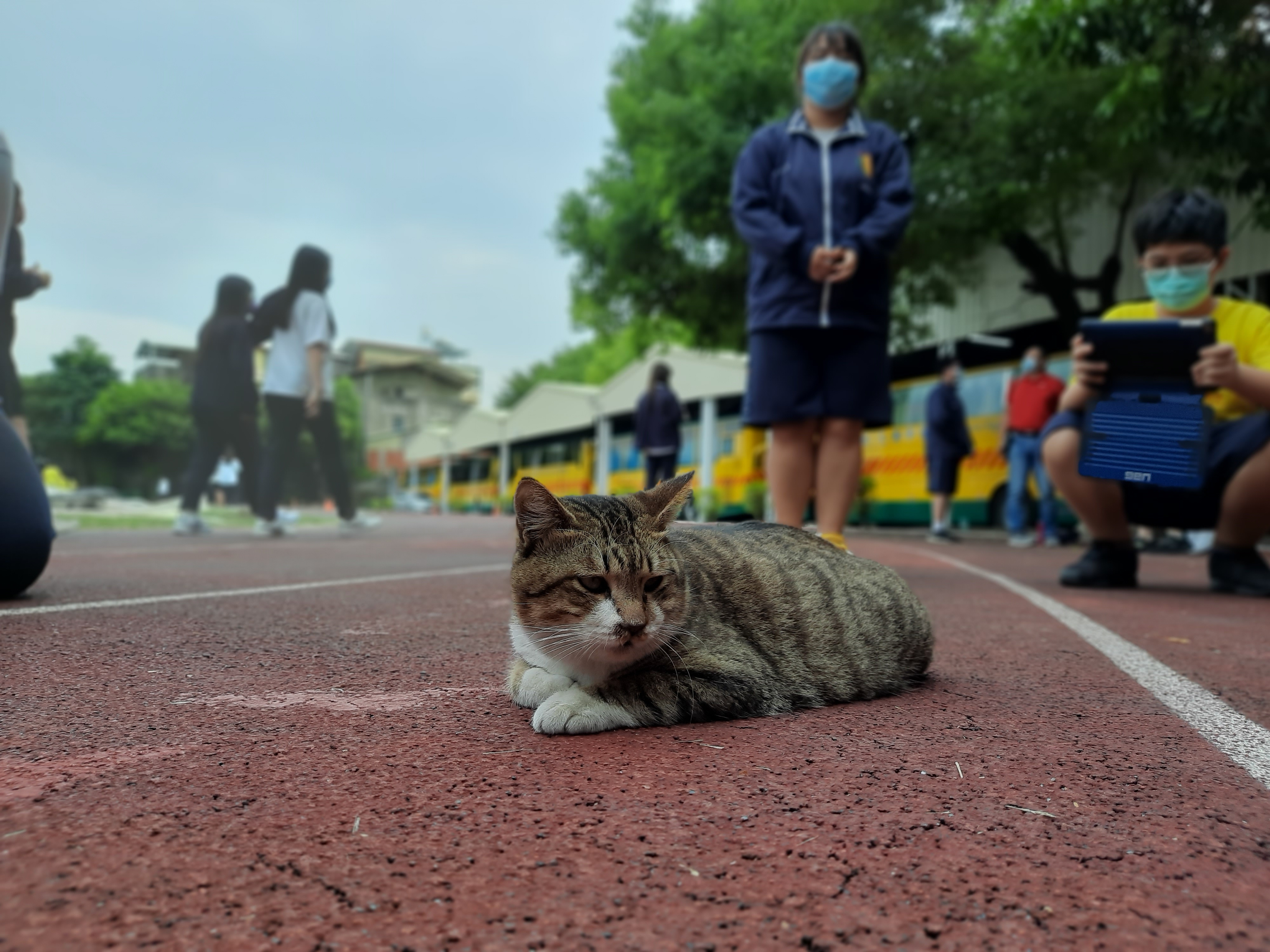 110生態攝影社
圖片分享人：一孝 沈宥慈
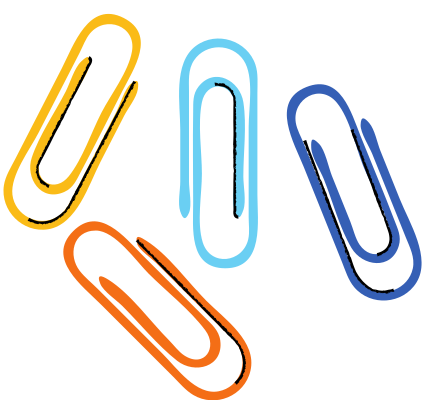 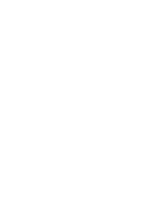 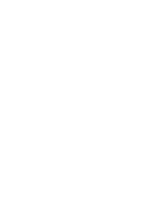 作品玫思：
作品玫思：
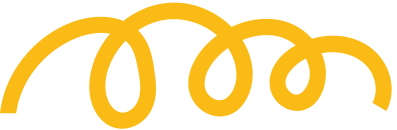 CAT
FOLLOWERS
上上節社課拍的校貓
牠都乖乖坐在地板不會動
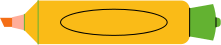 學校正門的花，
還有耶穌像和十字架
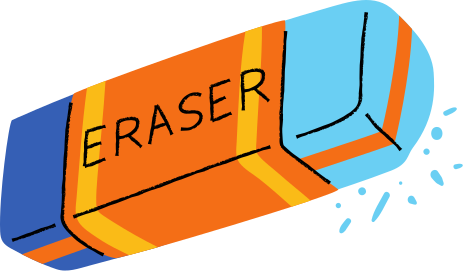 分享人：一孝 沈宥慈
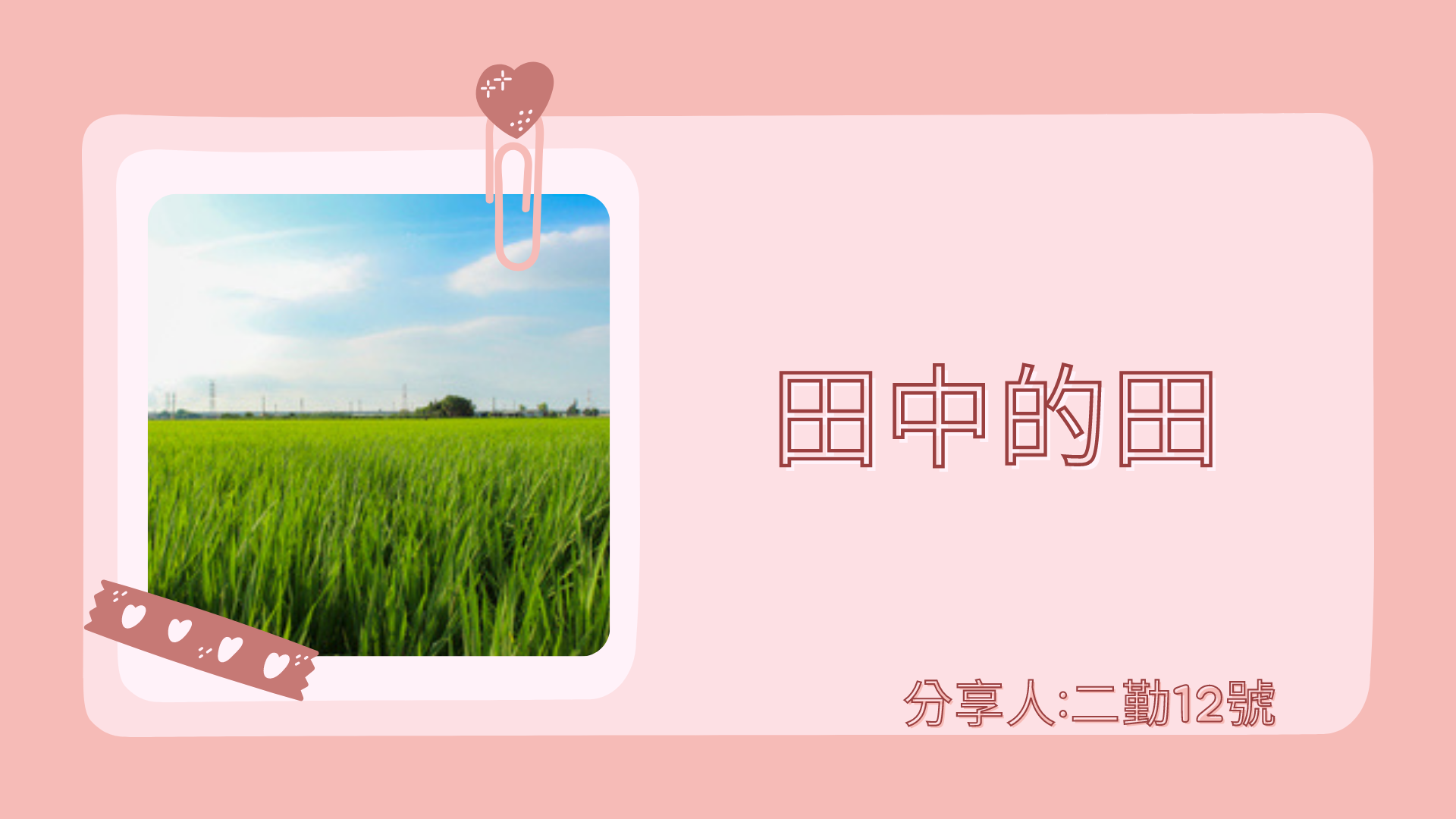 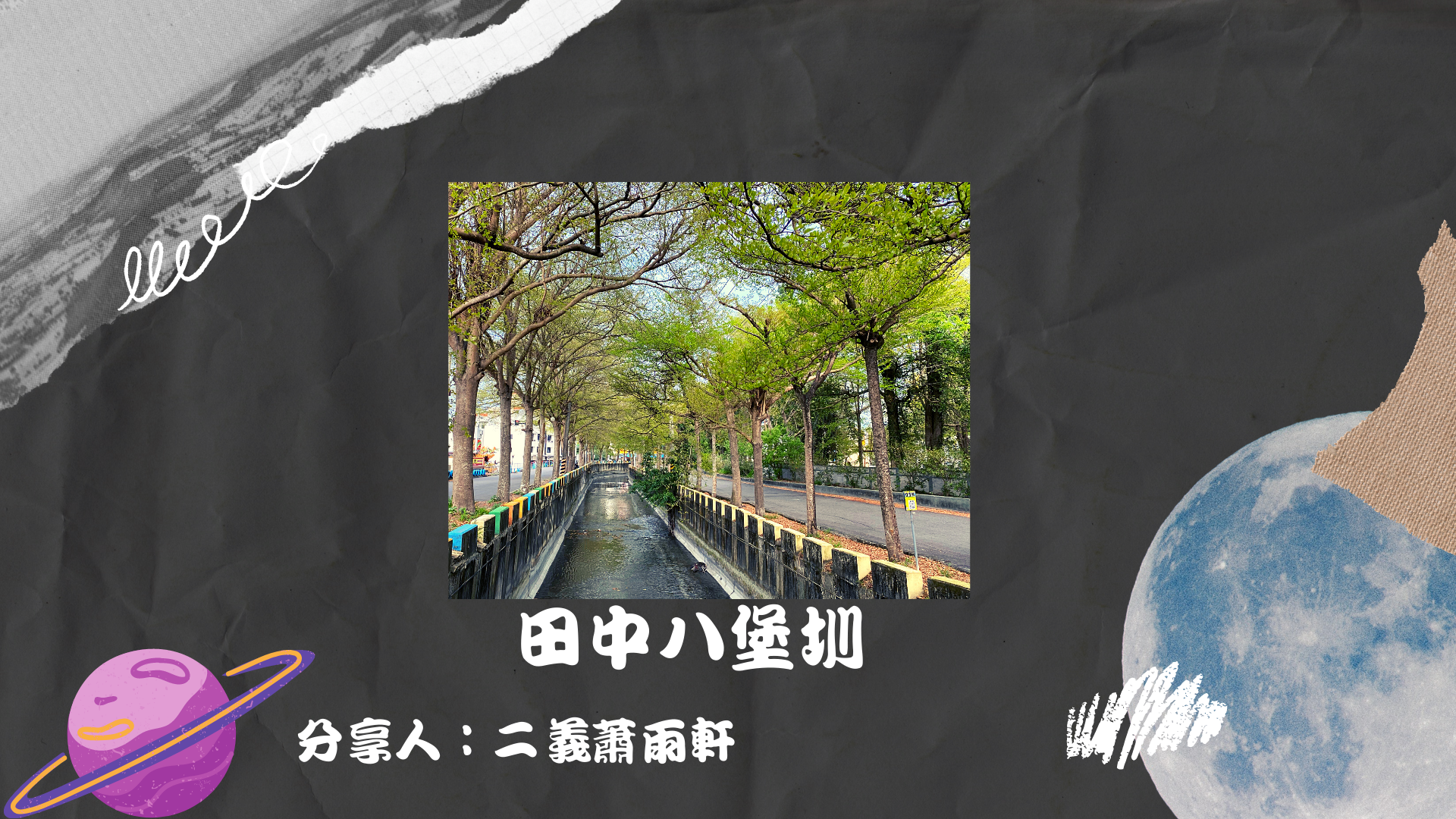 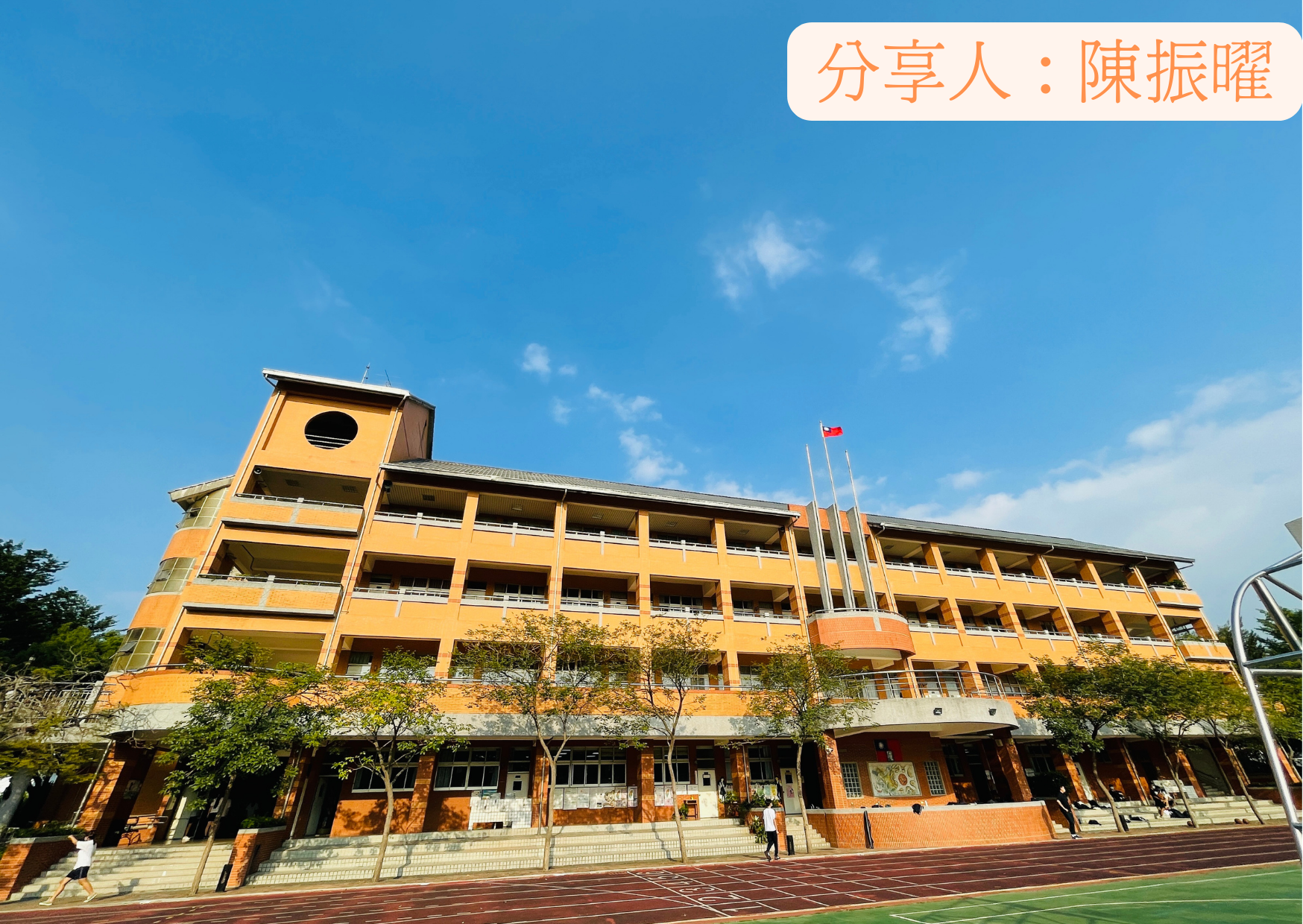 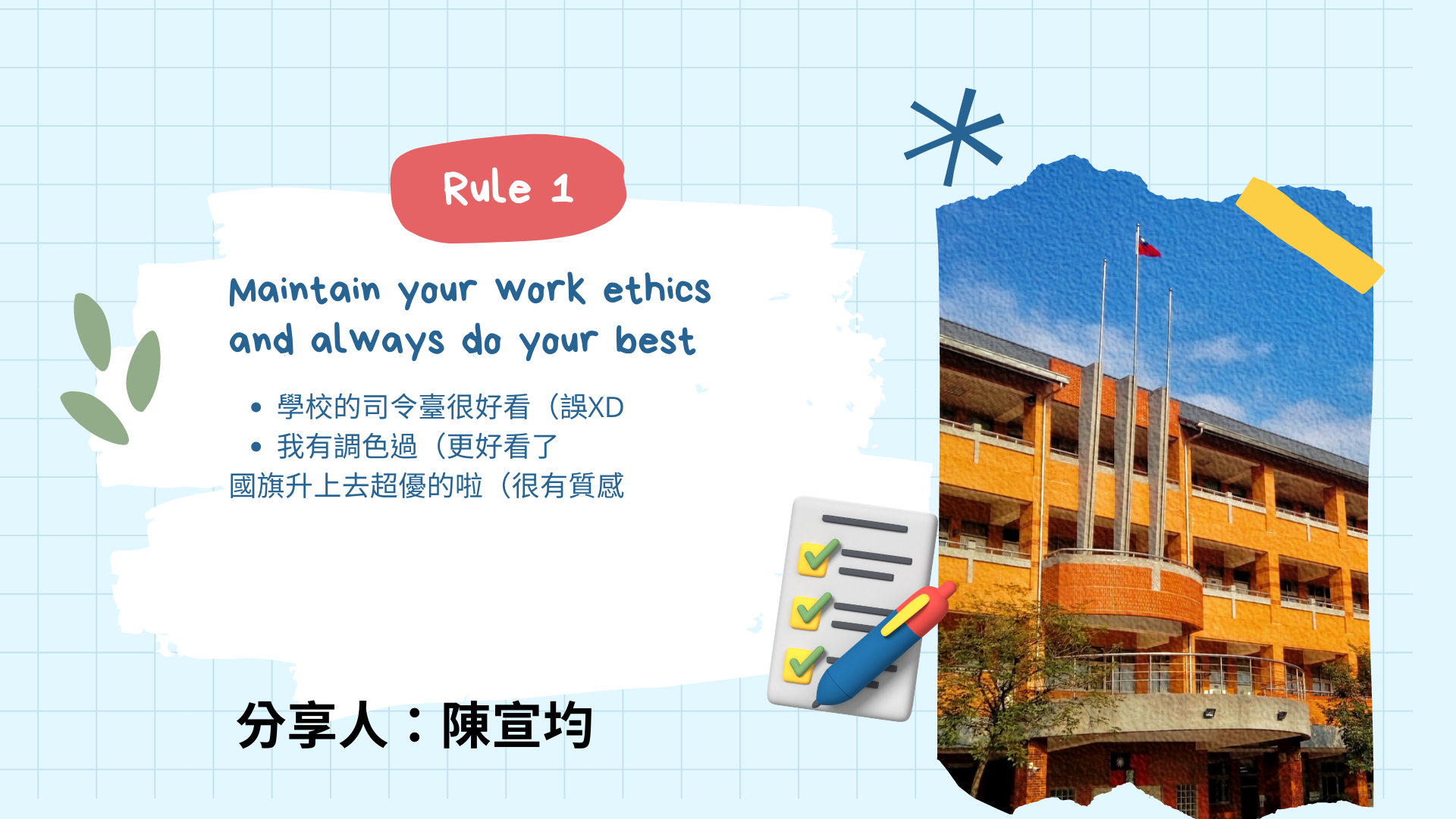 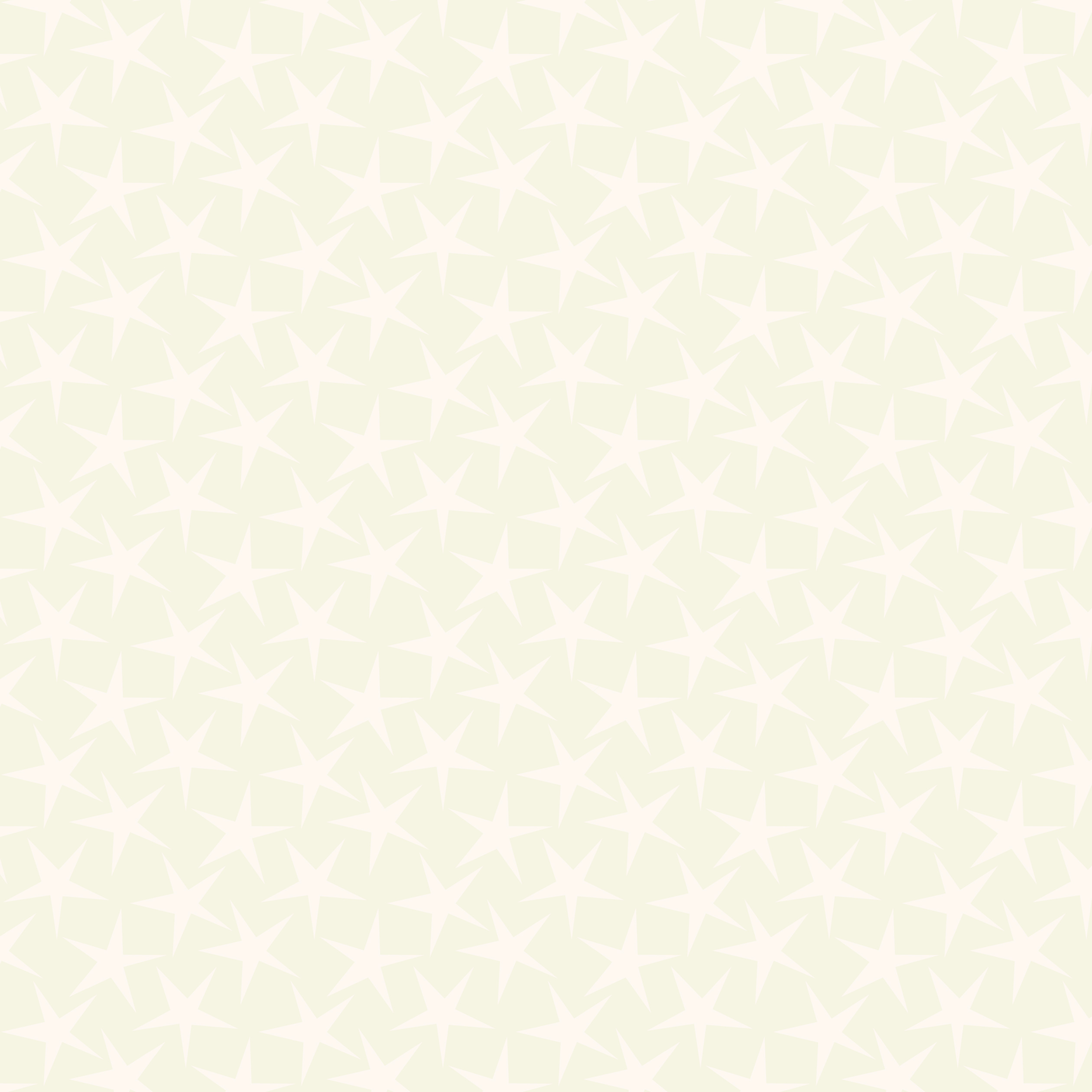 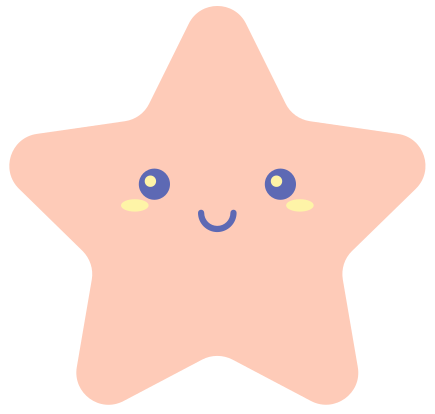 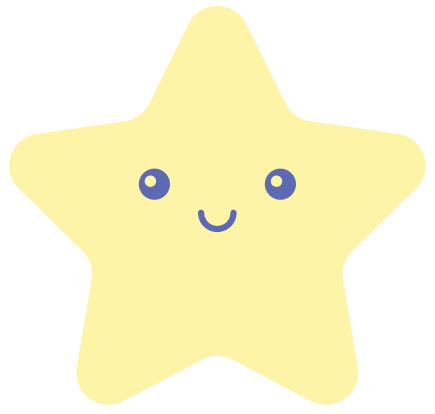 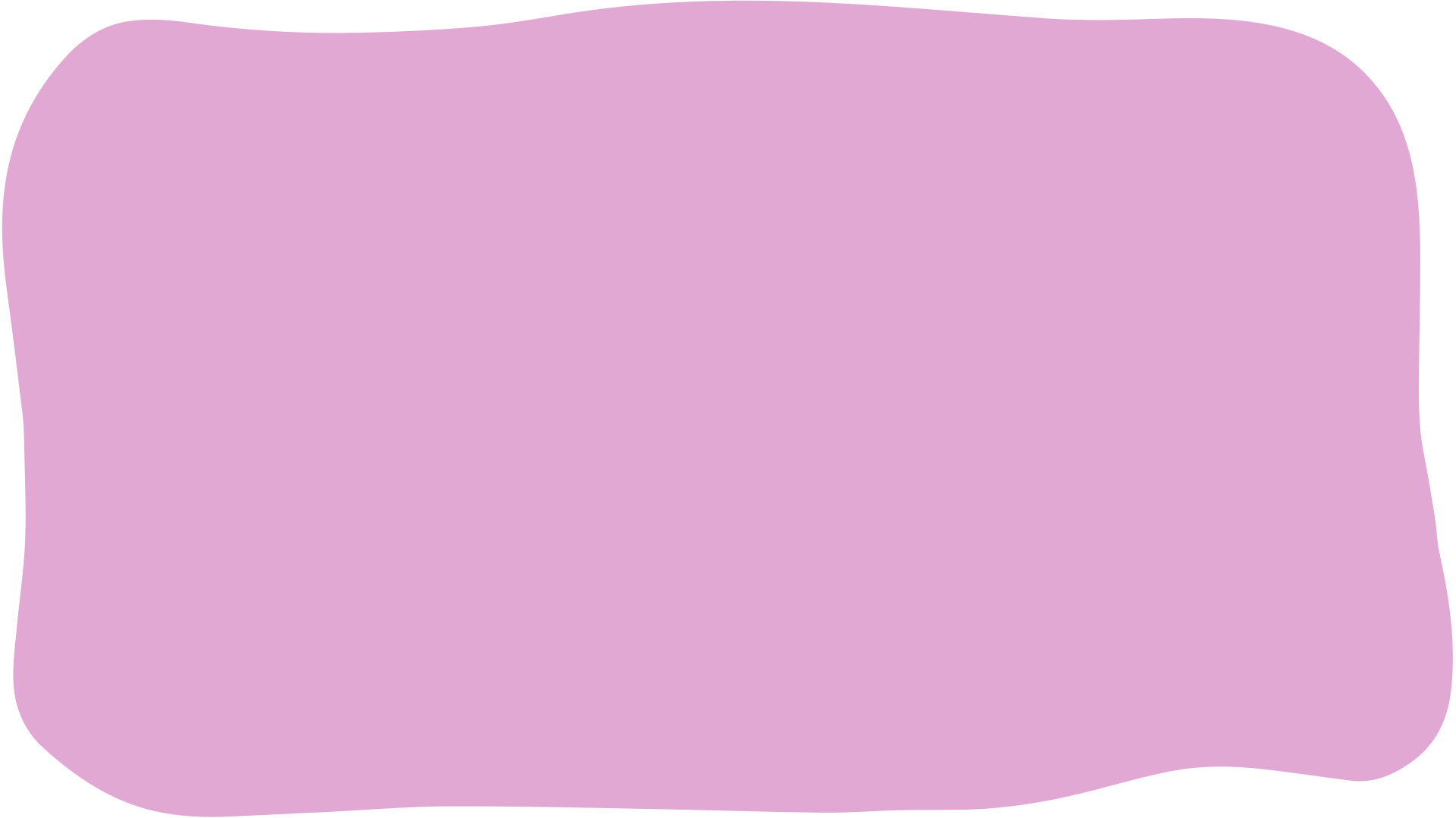 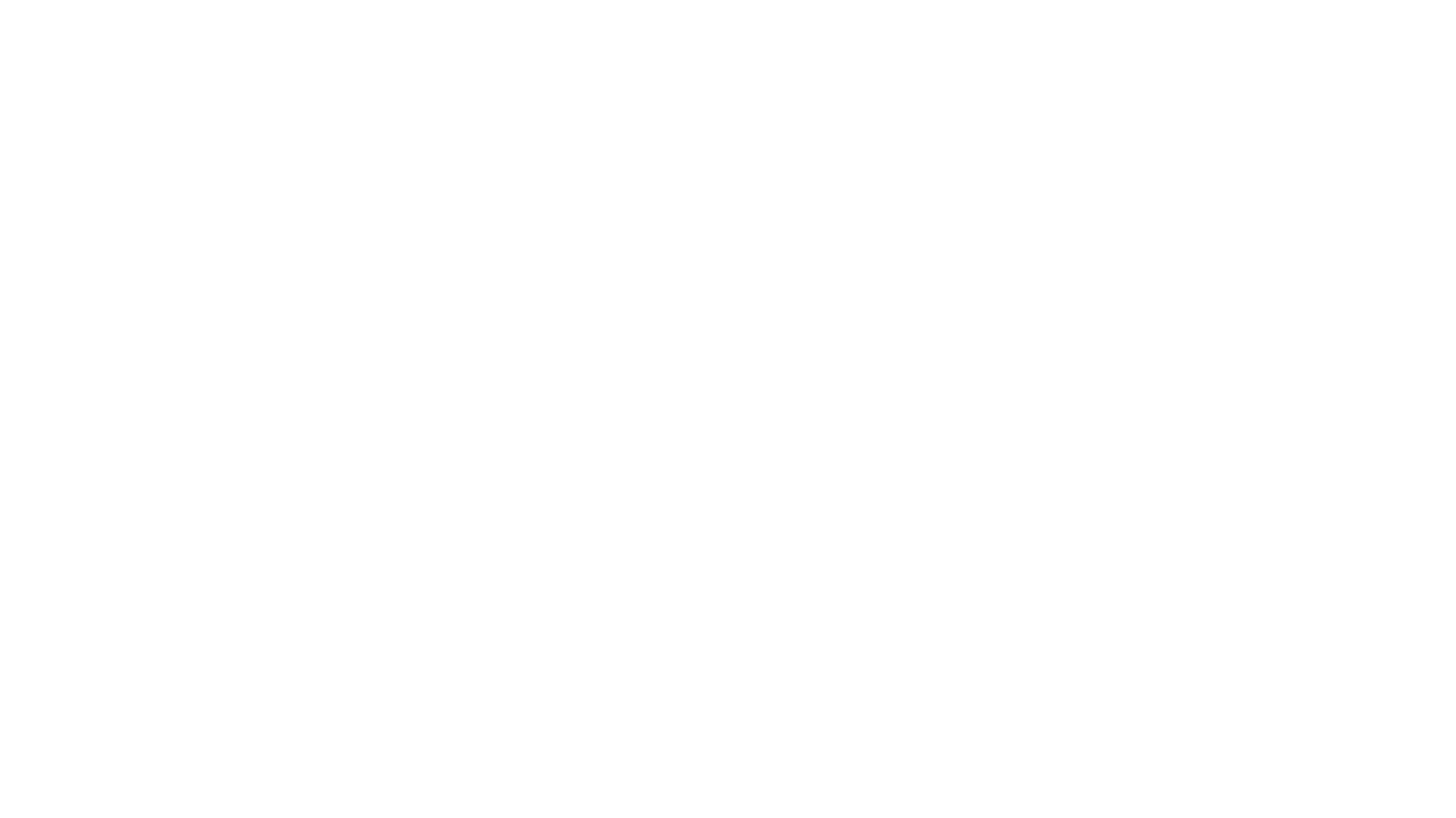 Thank You!
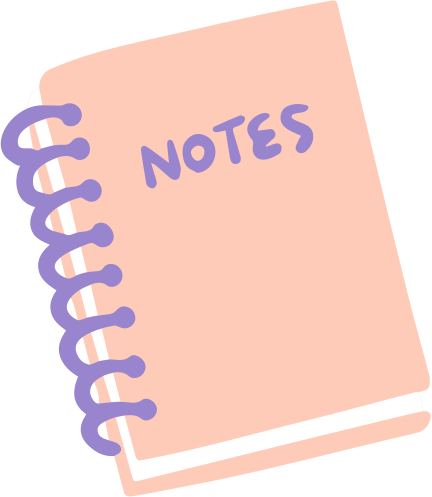 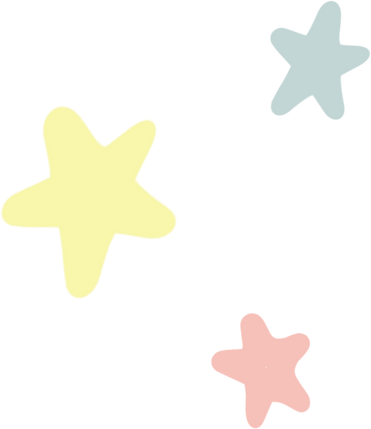 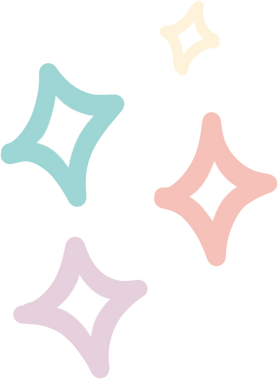 Do you have any questions for me?